Figure 3. Effects of the Tubb3 shRNA at pre- and post-natal stages on the radial migration. Mouse brains were ...
Hum Mol Genet, Volume 23, Issue 6, 15 March 2014, Pages 1516–1526, https://doi.org/10.1093/hmg/ddt538
The content of this slide may be subject to copyright: please see the slide notes for details.
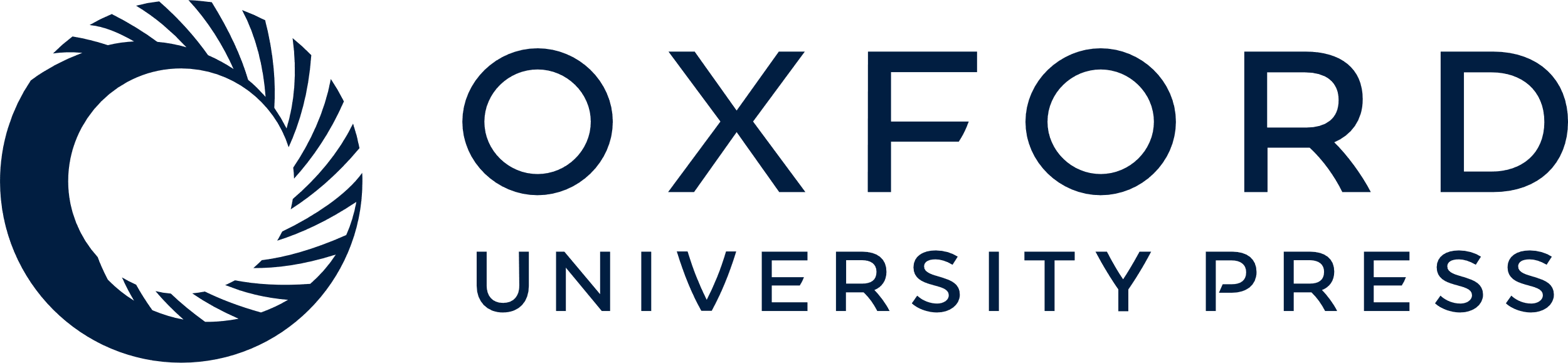 [Speaker Notes: Figure 3. Effects of the Tubb3 shRNA at pre- and post-natal stages on the radial migration. Mouse brains were electroporated at E14.5 with the shRNA against-Tubb3 or control constructs and embryos or pups harvested at E16.5, E17.5, E18.5, P0, P2 and P7. At day E16.5, sh (embryos n = 6) and control (n = 3) cells were similarly present in the SVZ/lower IZ. While control electroporated cells started to reach the CP from E17.5 stage (n = 13), sh cells were still blocked in the SVZ/IZ (n = 7). A majority of control cells reached the CP at E18.5 (n = 4), whereas sh electroporated cells remained mostly in the SVZ/IZ (n = 4). Later, a significant proportion entered the CP at P0 (sh n = 4, scramble n = 6) and finally formed a compact layer in the upper CP at P2 (sh n = 4, scramble n = 3) and P7 (sh n = 5, scramble n = 4). Scale bar 100 µm.


Unless provided in the caption above, the following copyright applies to the content of this slide: © The Author 2013. Published by Oxford University Press. All rights reserved. For Permissions, please email: journals.permissions@oup.com]